Present status and perspective of 
the ISOL system, ERIS, 
at the SCRIT electron scattering facility
LEES2024, October 28, 2024, Sendai
RIKEN Nishina Center
T. Ohnishi
and 
SCRIT collaboration
RIKEN 
RI Beam Factory
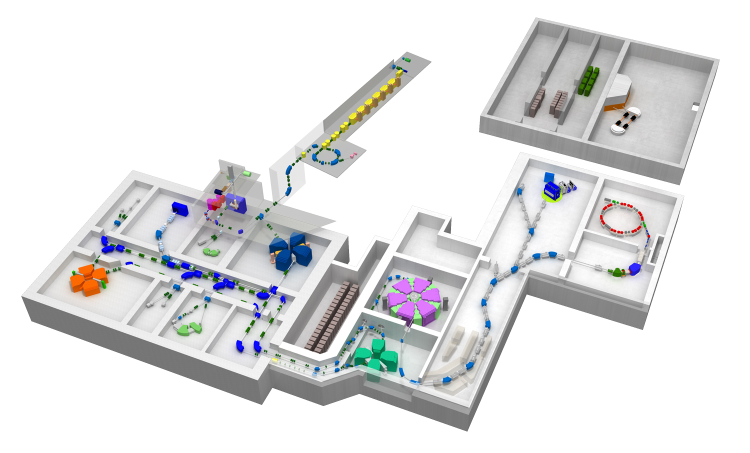 ERIS: Electron beam-driven RI separator for SCRIT
SCRIT Facility
Contents
Introduction
ERIS setup
Results
Future plan
SRC
BigRIPS
[Speaker Notes: Thank you for chairman, and thank you for organizers to give me a chance  to introduce our ISOL facility, ERIS.
ERIS is electron beam-drived RI separator for SCRIT which is ISOL system at the SCRIT facility.
Contents of my talk is as follows.
I would like start with the introduction.]
1. Introduction
SCRIT electron scattering facility
M. Wakasugi et al.,  NIMB 317 (2013) 668.
T. Ohnishi et al., NIMB 541 (2023) 380.
WiSES Magnetic spectrometer
SCRIT system
FRAC (Fringing RF field activated dc-to-pulse converter) cooler and buncher
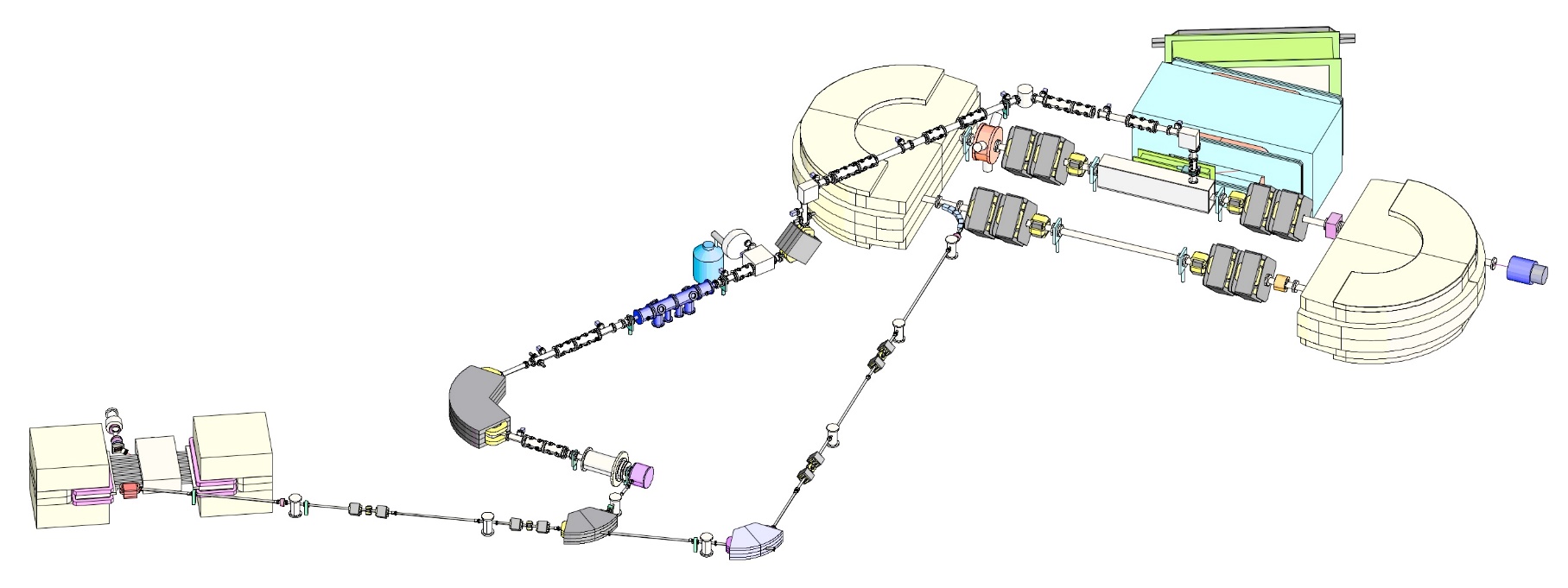 LMon: Luminosity 
monitor
ERIS
RI beam
SR2 (SCRIT equipped RIKEN Storage Ring)
100 700 MeV, 200-300 mA
RTM (Race-track microtron)
150 MeV,0.5mA peak,2ms pulse
e-beam
Requirements for RI beams in SCRIT
Low-energy (～keV)
High quality (small emittance)
High intensity (～108 ions/pulse)
ISOL system:  ERIS
1
[Speaker Notes: This is the schematic layout of the SCRIT electron scattering facility.
Electron beam is accelerated by RTM to 150 MeV and it is injected to the electron storage ring SR2. After the accumulation, electron beam is transported to ERIS.
Produced RIs are extracted and transported to the SCRIT system installed inside the SR2.
In the transport line, FRAC, which is the cooler and buncher system, converts RI beam to pulsed beam.

For the SCRIT method, low-energy, high quality and high intensity are needed. To satisfy these requirements, we constructed the ISOL system, ERIS.]
Character of ERIS
1. Photofission of uranium
Photofission (Ex ～ 15 MeV)
Thicker target can be applied.
2. Low-energy and high intensity RI beam separator
1 kW e-beam + U 30g   1011 fissions/sec (132Sn 109/sec)
First electron-beam ISOL facility in Japan
First full-scale ISOL facility in RIKEN
3. Sharing of electron beam driver
Shared use with the injection to storage ring  Cost effective
4. Independent RI beam separator
Complementary to BigRIPS
2
[Speaker Notes: Character of ERIS are summarized as follows,
First, ERIS uses Photofission of uranium. Photofission can produce more neutron rich unstable nuclei than proton beam. (Slide change)
Thicker target can be applied. 
Second, ERIS is low-energy and high intensity RI beam separator.
With 1kW electron beam and 30g uranium, 10^11 fissions/sec are available, and the rate of 132Sn is around 10^9 /sec.
In addition, ERIS is first electron beam ISOL facility in Japan, and it is also first full-scale ISOL facility at RIKEN.
Third, the e-beam driver is also used for the injection to storage ring. It is cost effective.
Last, ERIS is independent RI beam separator which is complementary to BIgRIPS.]
Character of ERIS
1. Photofission of uranium
Photofission (Ex ～ 15 MeV)
Thicker target can be applied.
2. Low-energy and high intensity RI beam separator
1 kW e-beam + U 30g   1011 fissions/sec (132Sn 109/sec)
First electron-beam ISOL facility in Japan
First full-scale ISOL facility in RIKEN
3. Sharing of electron beam driver
Shared use with the injection to storage ring  Cost effective
4. Independent RI beam separator
Complementary to BigRIPS
3
[Speaker Notes: Character of ERIS are summarized as follows,
First, ERIS uses Photofission of uranium. Photofission can produce more neutron rich unstable nuclei than proton beam. (Slide change)
Thicker target can be applied. 
Second, ERIS is low-energy and high intensity RI beam separator.
With 1kW electron beam and 30g uranium, 10^11 fissions/sec are available, and the rate of 132Sn is around 10^9 /sec.
In addition, ERIS is first electron beam ISOL facility in Japan, and it is also first full-scale ISOL facility at RIKEN.
Third, the e-beam driver is also used for the injection to storage ring. It is cost effective.
Last, ERIS is independent RI beam separator which is complementary to BIgRIPS.]
Photo fission vs Proton induced fission
Proton induced
Photo fission
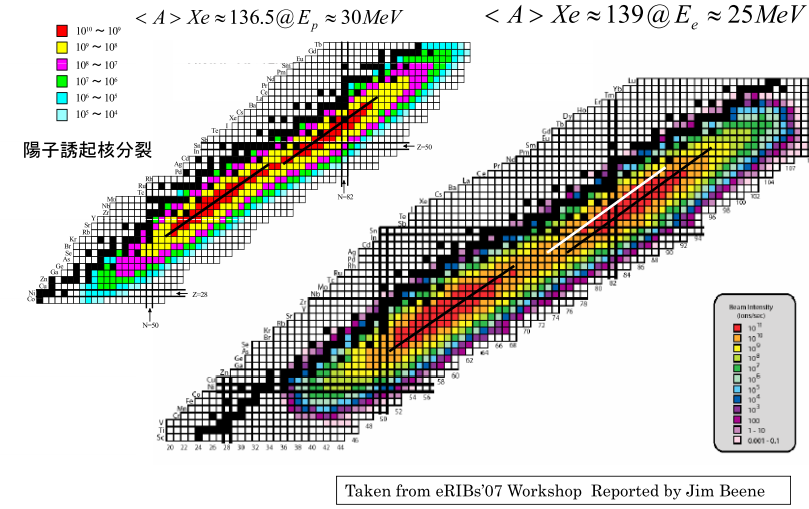 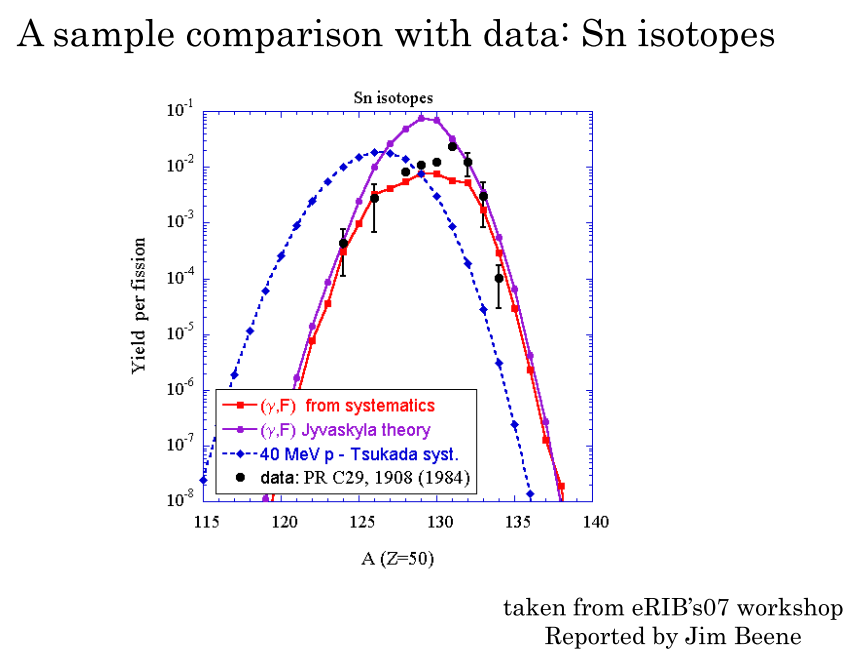 Photofission has advantage to produce more neutron rich (2～3 neutron) unstable nuclei.
4
[Speaker Notes: This slide shows the comparison between photo fission and proton induced fission.
In the left figure, left and right nuclear charts show the distribution of produced RI in the proton induced fission and photofission, respectively.
In the right nuclei chart, white line shows the peak position in the proton induced fission. Compared with this line, the peak position in photofission locates more neutron rich side, around more 2 or 3 neutron.
Right figure shows more detail. This is the isotope dependence of the production rate of Sn isotopes. Red and blue lines show rates in the photofission and proton induced fission, respectively.
From these results, photofission has advantage to produce more neutron rich unstable nuclei.]
Character of ERIS
1. Photofission of uranium
More neutron rich unstable nuclei than proton beam
Photofission (Ex ～ 15 MeV) 
Thicker target can be applied.
2. Low-energy and high intensity RI beam separator
1 kW e-beam + U 30g   1011 fissions/sec (132Sn 109/sec)
First electron-beam ISOL facility in Japan
First full-scale ISOL facility in RIKEN
3. Sharing of electron beam driver
Shared use with the injection to storage ring  Cost effective
4. Independent RI beam separator
Complementary to BigRIPS
5
[Speaker Notes: Character of ERIS are summarized as follows,
First, ERIS uses Photofission of uranium. Photofission can produce more neutron rich unstable nuclei than proton beam. (Slide change)
Thicker target can be applied. 
Second, ERIS is low-energy and high intensity RI beam separator.
With 1kW electron beam and 30g uranium, 10^11 fissions/sec are available, and the rate of 132Sn is around 10^9 /sec.
In addition, ERIS is first electron beam ISOL facility in Japan, and it is also first full-scale ISOL facility at RIKEN.
Third, the e-beam driver is also used for the injection to storage ring. It is cost effective.
Last, ERIS is independent RI beam separator which is complementary to BIgRIPS.]
Character of ERIS
1. Photofission of uranium
More neutron rich unstable nuclei than proton beam
Photofission (Ex ～ 15 MeV) 
Thicker target can be applied.
2. Low-energy and high intensity RI beam separator
1 kW e-beam + U 30g   1011 fissions/sec (132Sn 109/sec)
First electron-beam ISOL facility in Japan
First full-scale ISOL facility in RIKEN
3. Sharing of electron beam driver
Shared use with the injection to storage ring  Cost effective
4. Independent RI beam separator
Complementary to BigRIPS
6
[Speaker Notes: Character of ERIS are summarized as follows,
First, ERIS uses Photofission of uranium. Photofission can produce more neutron rich unstable nuclei than proton beam. (Slide change)
Thicker target can be applied. 
Second, ERIS is low-energy and high intensity RI beam separator.
With 1kW electron beam and 30g uranium, 10^11 fissions/sec are available, and the rate of 132Sn is around 10^9 /sec.
In addition, ERIS is first electron beam ISOL facility in Japan, and it is also first full-scale ISOL facility at RIKEN.
Third, the e-beam driver is also used for the injection to storage ring. It is cost effective.
Last, ERIS is independent RI beam separator which is complementary to BIgRIPS.]
Character of ERIS
1. Photofission of uranium
More neutron rich unstable nuclei than proton beam
Photofission (Ex ～ 15 MeV) 
Thicker target can be applied.
2. Low-energy and high intensity RI beam separator
1 kW e-beam + U 30g   1011 fissions/sec (132Sn 109/sec)
First electron-beam ISOL facility in Japan
First full-scale ISOL facility in RIKEN
3. Sharing of electron beam driver
Shared use with the injection to storage ring  Cost effective
4. Independent RI beam separator
Complementary to BigRIPS
7
[Speaker Notes: Character of ERIS are summarized as follows,
First, ERIS uses Photofission of uranium. Photofission can produce more neutron rich unstable nuclei than proton beam. (Slide change)
Thicker target can be applied. 
Second, ERIS is low-energy and high intensity RI beam separator.
With 1kW electron beam and 30g uranium, 10^11 fissions/sec are available, and the rate of 132Sn is around 10^9 /sec.
In addition, ERIS is first electron beam ISOL facility in Japan, and it is also first full-scale ISOL facility at RIKEN.
Third, the e-beam driver is also used for the injection to storage ring. It is cost effective.
Last, ERIS is independent RI beam separator which is complementary to BIgRIPS.]
2. ERIS setup
Production target + Ion source + Transport line
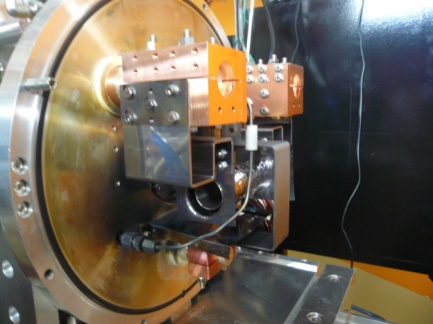 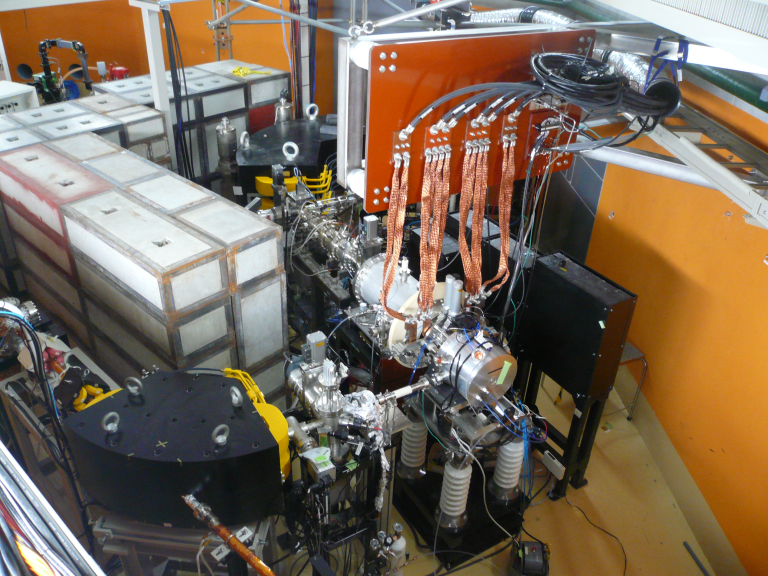 Target&Heater
RI beam
Target&
Ion Source
2009	Construction start
     Commissioning & Uranium target production
2013     First RI beam produced by uranium photo-fission
2016	Grid operation for pre-stacking
2017	Surface ionization type ion source
2022	e-RI scattering experiment using online-produced RI
e-beam
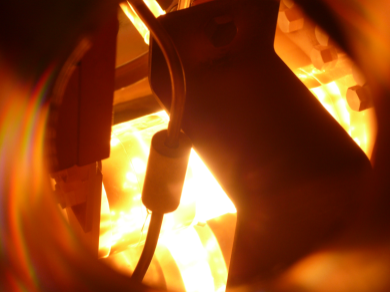 8
2000℃
[Speaker Notes: Next, I would like show ERIS setup.
ERIS consist of production target, ion source, and transport line.
This photograph shows ERIS. Target and ion source are located here. 
This photograph shows target and heater inside the chamber, and this shows the target heated to 2000 degree.
Electron beam comes from this side and irradiates the target.
Produced RIs are extracted and RI beams are transported to the SCRIT system.

A brief history is summarized here.
At 2009, the construction was started, and first RI beam was produced by uranium photofission at 2013.
After the development, electron scattering with online-produced RI was performed at 2022.

Next, I would like to talk about each component of ERIS.]
Production target
Self-made Uranium carbide disk
Uranyl nitrate solution mixed with graphite powder (20μm)
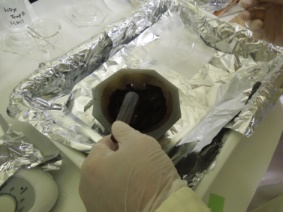 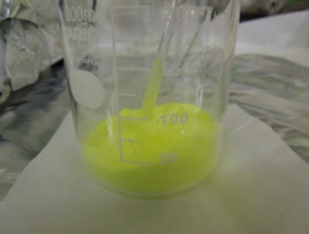 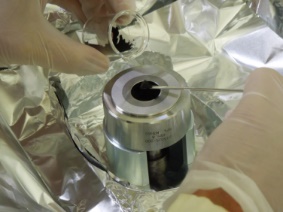 Oxidization around 500 °C
180 MPa compression with no binder
Φ 20 mm, t = 1 mm
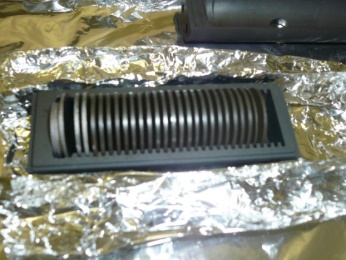 Uranium-oxide disk
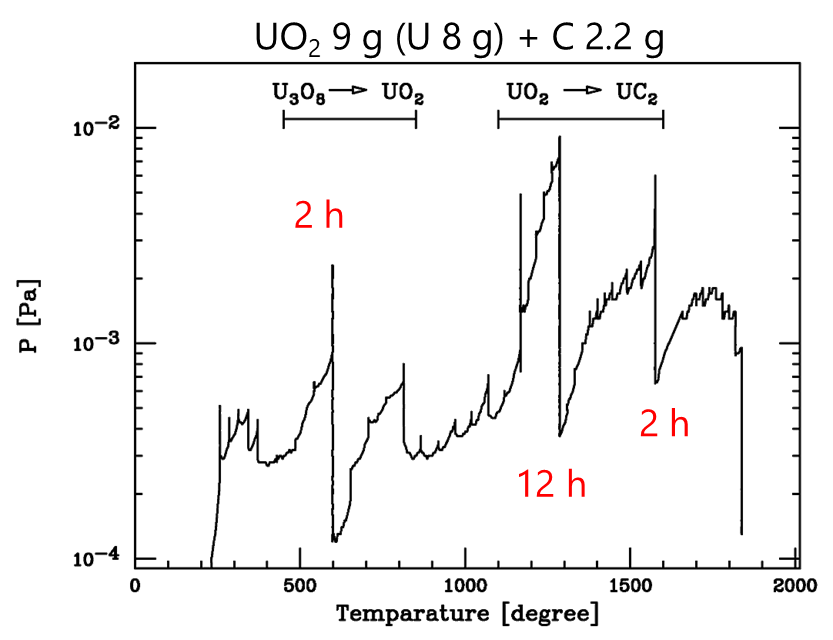 Carbothermal reduction
U3O8 +C  3UO2+CO2  at 600-800℃
UO2 + 4C  UC2 + 2CO at 1100-1600℃
Ref. Gmelin handbook Supp. Vol. C12
Uranium carbide disk
Uranium carbide disk
Φ 18 mm, t 0.8 mm
43 disks U-28 g
 U density 3.2 g/cm3)
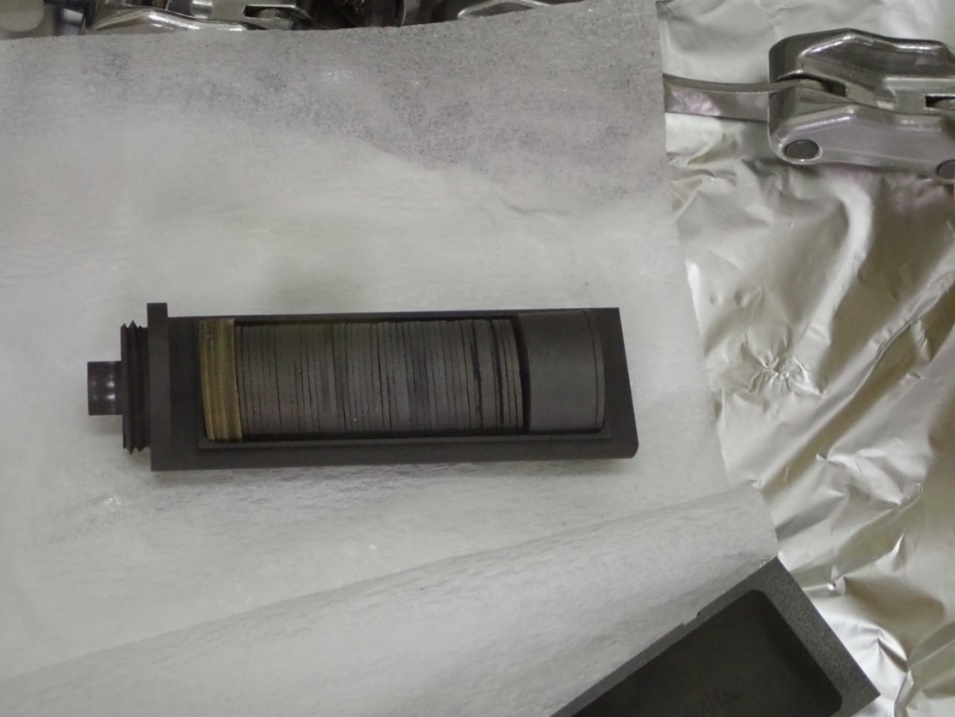 Left side: Ta converter
Right side: C spacer
9
[Speaker Notes: Concerning production target, self-made uranium carbide target is used.
Using uranyl nitrate solution with graphite powder,  an uranium-oxide disk is made by 180MPa compression with no binder. The diameter and thickness of a disk are 20 mm and 1 mm , respectively.
This photograph shows uranyl nitrate solution, and these photo show the making procedure.
As next step. the carbothermal reduction is applied to convert from uranium oxide disk to uranium carbide disk.
This figure shows sample result of the trend of the pressure depend on the temperature.
According to these chemical reactions, several peak of the pressure are observed.
After several days, finally, uranium carbide disk is made. The diameter and thickness of obtained carbide disk are reduced as 18 mm and 0.8 mm, respectively. The density of uranium is around 3.2 g/cm3.]
Ion source at ERIS
grid system
Forced electron beam induced arc discharge (FEBIAD)
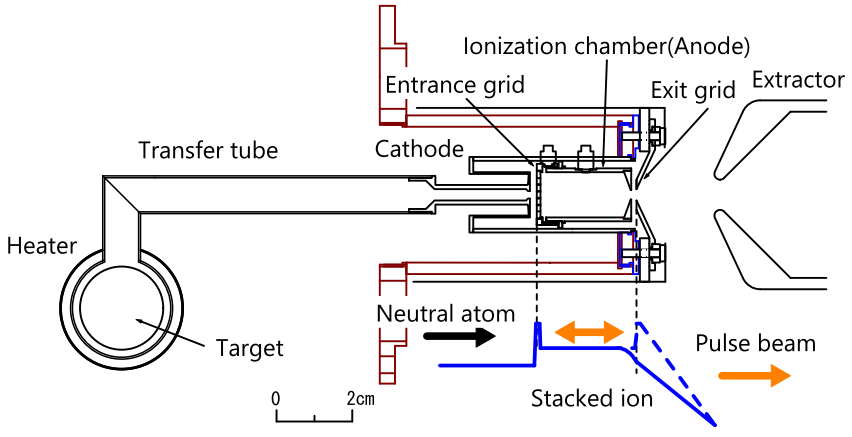 Conversion to pulse beam
132Xe)
1ms-stacking
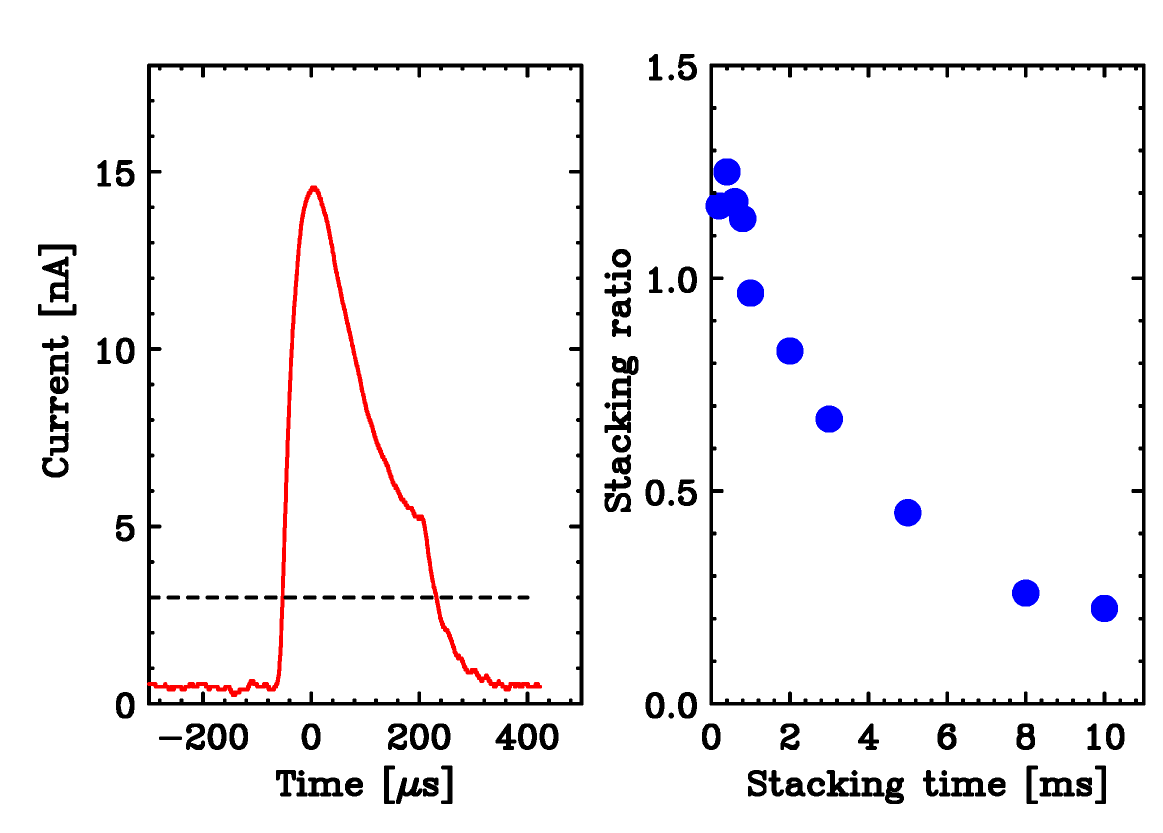 DC
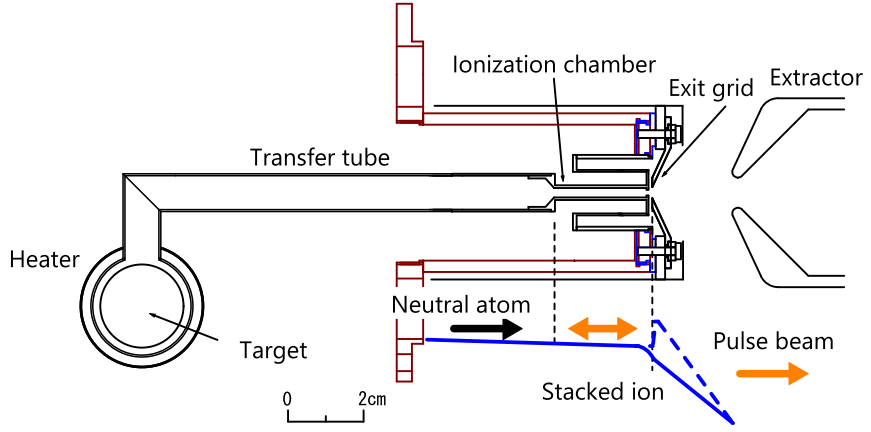 Surface ionization
133Cs)
10ms-stacking
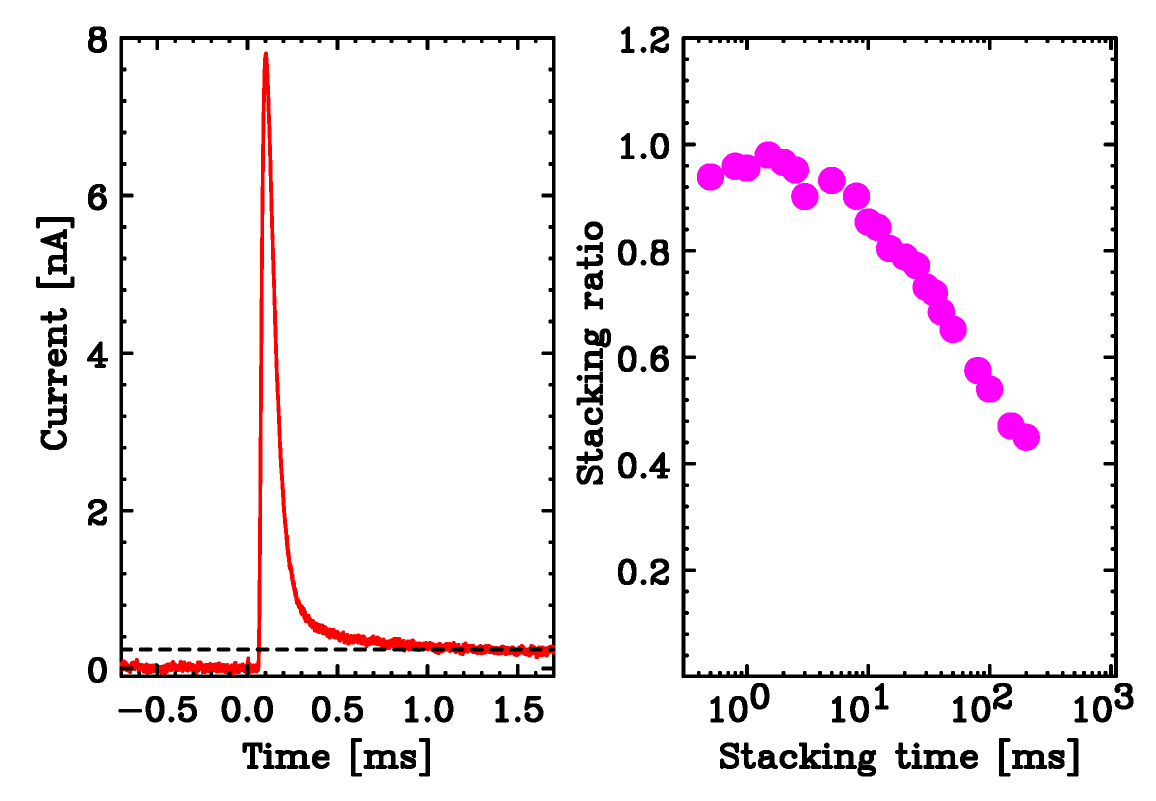 DC
10
Stacking ratio = Q(pulse)/Q(DC×Stacking time)
[Speaker Notes: At ERIS, there are two types of ion source, one is FEBIAD and the other one is surface ionization.
These figures show schematic drawings of each ion source.
These structure is almost same as the ISOLDE or other facilities.
One of the features is that both ion source have a grid system for pre-bunching and stacking.
These figures show the result of the pre-bunching with FEBAD and surface type.
With FEBIAD, the lifetime is almost a few ms 
Due to high ionization efficiency, the lifetime is longer with the surface ionization type.]
Transport line
Concreate block
Beam Diagnostic System (BDS)
FC+ CsI with CCD
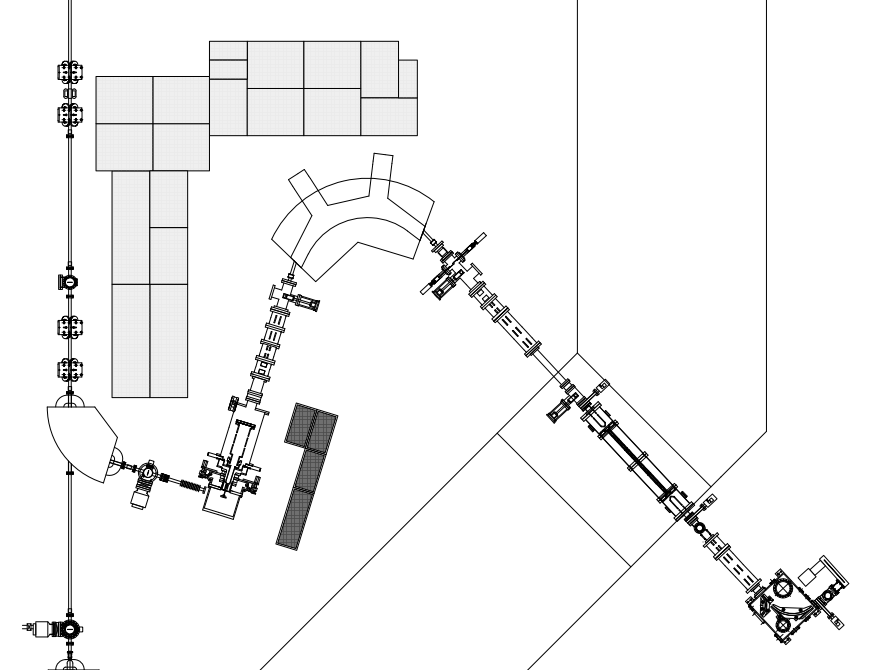 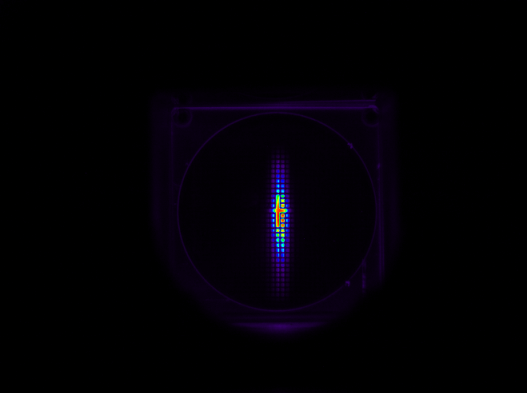 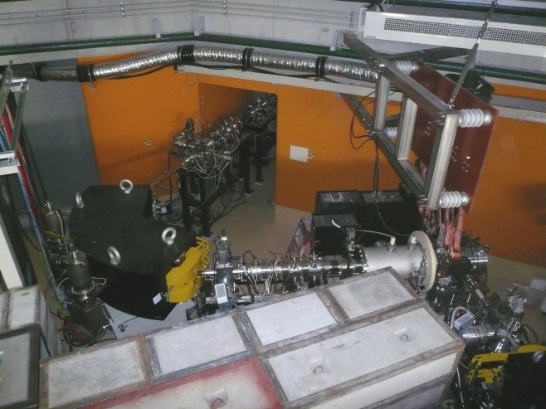 Analyzing magnet
ERIS
Concreate wall
1mm
BDS
129Xe+
Steerer
BDS
Electric 
Quadrupole
Electric 
Quadrupole
Steerer
BDS
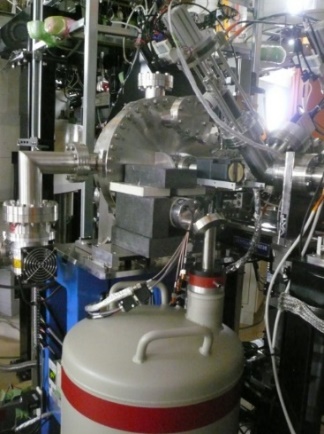 Pb block
e-beam
FRAC
Mass resolution M/ΔM: ~ 1660
BDS
Target&
IonSource
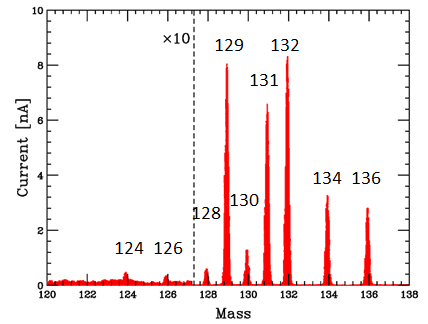 BDS
PID system
Rotating target disk 
Ge detector
11
[Speaker Notes: This figure shows the schematic layout of the transport line, and this photograph shows the transport line.
The transport line consists of an analyzing magnet and electric quadrupoles. 
A beam diagnostic system consists of a faraday cup and CCD, and the profile and intensity of the ion beam are measured.
This figure shows the obtained mass spectrum with Xe beam, and the mass resolution reaches as 1600. 
The PID system is installed at the exit of FRAC. 
The rotating disk system and a Ge detector are used.]
3. Results
RI production with FEBIAD
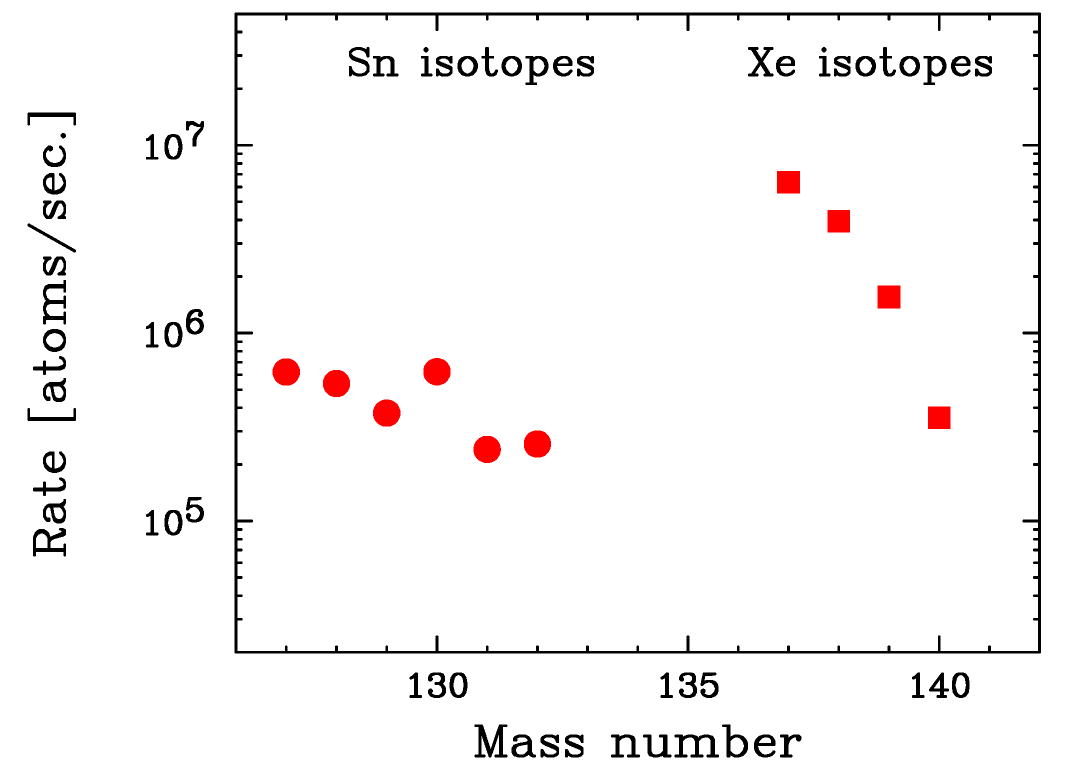 FEBIAD ion source
U 15g
10W electron beam
Overall efficiency = Release×Ionization×Transport
Exp./Calc.
from 129Xe gas (14～15%)
Target～Ionization
12
[Speaker Notes: Next, I would like to show you several results.
First result is the RI production with FEBIAD.
This figure shows the measured rate of Sn and Xe isotopes using FEBIAD ion source, 15 g uranium , and 10-W electron beam.
Here, overall efficiency is defined as release times ionization times and transport efficiencies.
Overall efficiency is deduced as a ratio of experimental rate to theoretical rate.
Release efficiency includes the diffusion efficiency inside the target and the effusion efficiency to ionization chamber.
This part was evaluated as 14-15% using stable 129Xe.
Using the obtained results of 138Xe and 132Sn, the overall efficiencies are deduced as 5.5 and 2% respectively. Release efficiencies are 40% and 14%, respectively.
(This overall efficiency is almost same as the results at the other facility.)
To improve the overall efficiency, more development is going on.]
Two stage stacking inside ERIS & FRAC
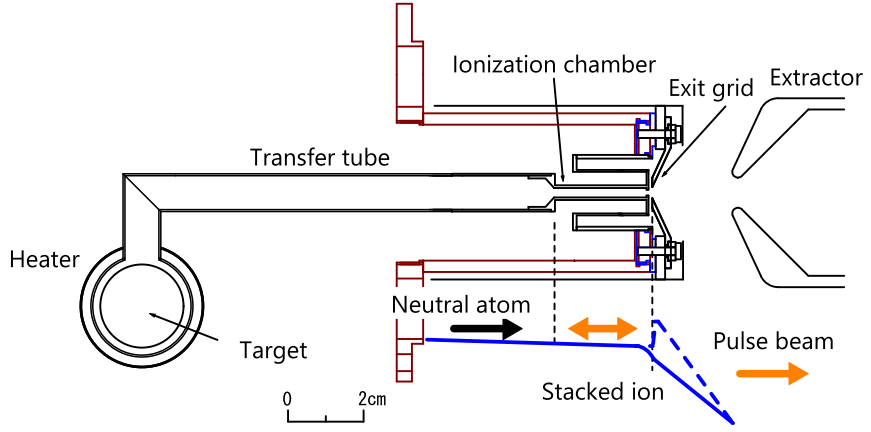 Conversion from DC to pulse beam
Pulse beam from ERIS
Pulse beam
Stacking inside ERIS
FRAC Potential
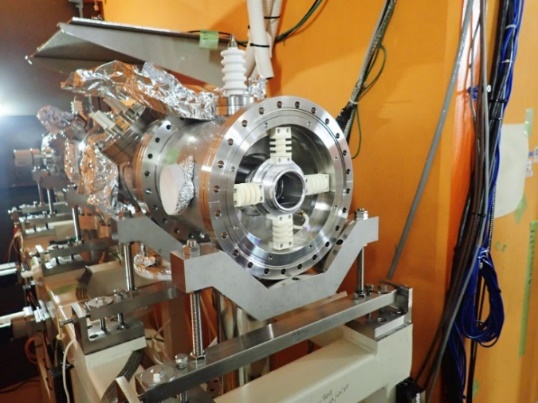 ERIS stacking
FRAC stacking
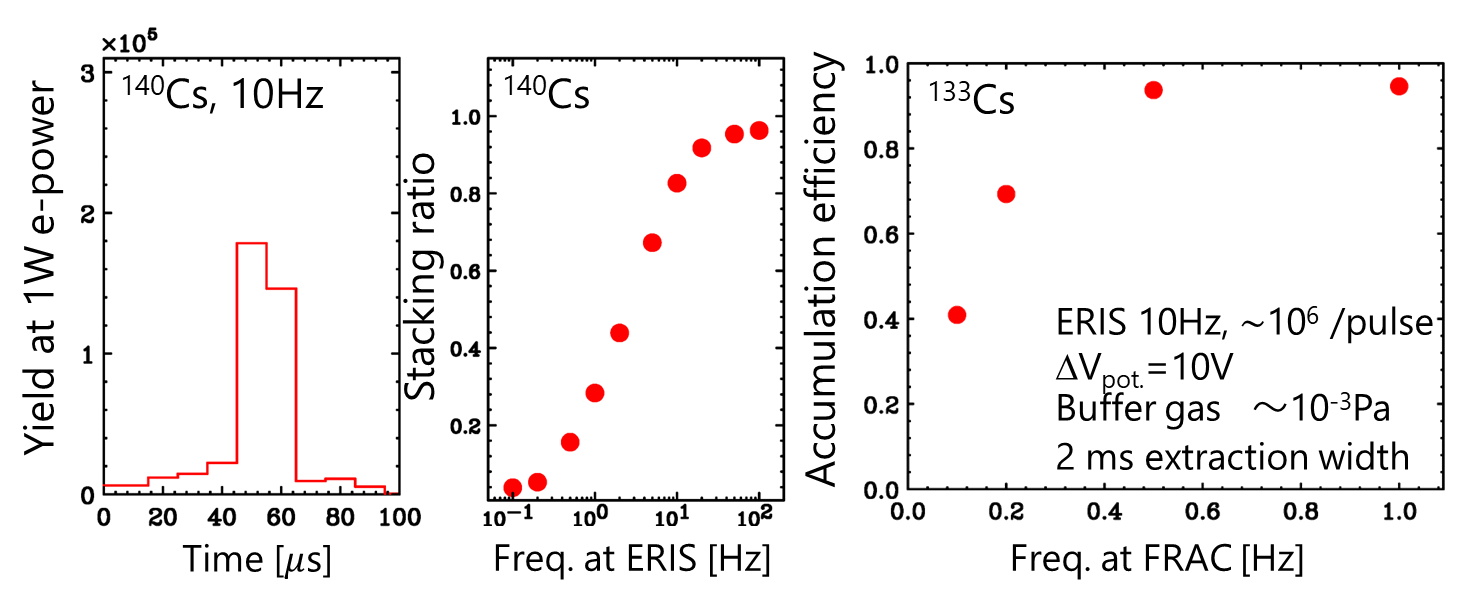 Preliminary
13
[Speaker Notes: Two stage stacking inside ERIS and FRAC is developed to convert from continues beam to pulse beam.
After stacking inside ERIS, pulse beam from ERIS is injected to FRAC. After the accumulation inside FRAC, pulse beam is extracted and transported to SCRIT.
These figure shows the preliminary results of the stacking.
This figure shows the pulse shape of Cs beam,
and this figure shows the ratio of extracted ions to continuous beam depend on the operation frequency of ERIS. This figure shows the ratio of extracted ions to injected ions depend on the operating frequency of FRAC.
Each ratio reaches more than 90%, and this means that the total conversion efficiency reaches almost over 80%.]
137Cs beam production for e-RI scattering
ERIS 40 Hz, FRAC 1 Hz, RTM 15W, U 28g at FRAC exit
Short waiting time at ERIS
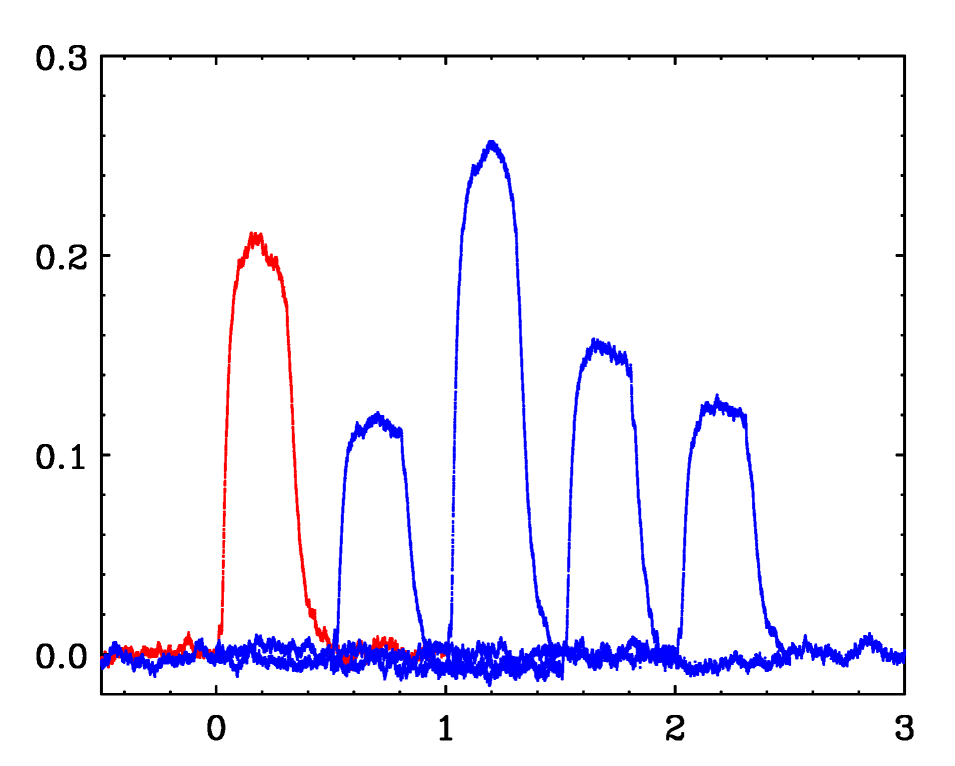 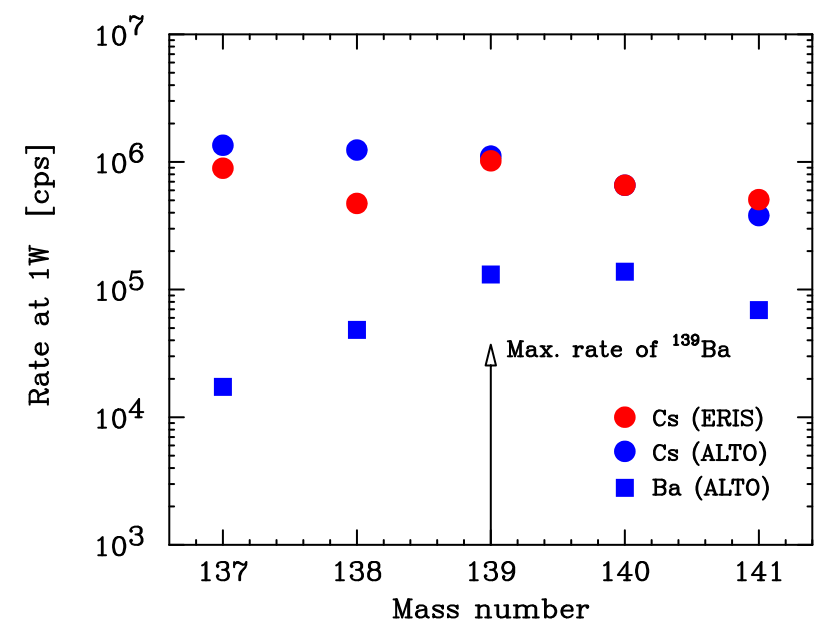 Time-shifted plots
139
137
140
Voltage [V]
141
138
ALTO: NIMB317(2013)218.
          Normalized to 140Cs at ERIS
Time [ms]
137Ba/137Cs < 0.5%
137Cs pulse beam: 2×107 ions/pulse to SCRIT(ERIS 40Hz, FRAC 0.25 Hz)
World's first electron scattering with online-produced RI
14
[Speaker Notes: Using two stage stacking, 137Cs beam was produced for e-RI elastic scattering.
This figure shows the time-shifted plots of the pulse shape of Cs isotopes with 40Hz ERIS and 1 Hz FRAC operation.
Right figure shows rates of Cs isotopes. Red and blue circles show rates of Cs isotopes at ERIS and ALTO facility, respectively. The results of ALTO facility is normalized to that of ERIS using the rate of 140Cs.
This discrepancy is considered that the accumulation time is not enough for 138Cs case.
Using the comparison between ERIS and ALTO results, the ratio of 137Ba to 137Cs is estimated to be less than 0.5%. 
As a result, world's first electron scattering with online-produced RI was conducted using ERIS.]
4. Future plan
1 kW beam
ERIS Eff. × 4
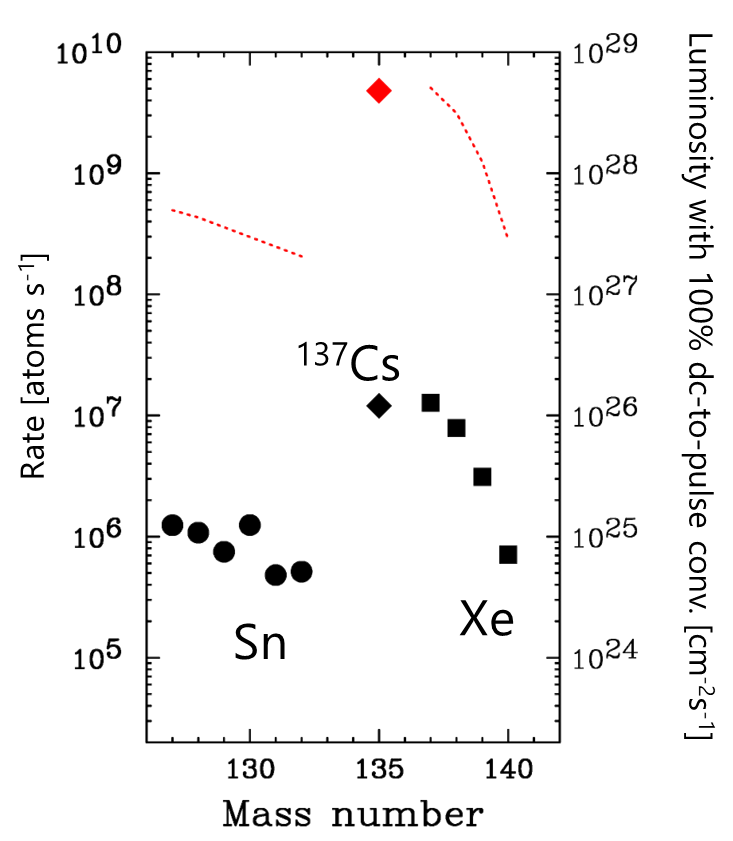 U 30g
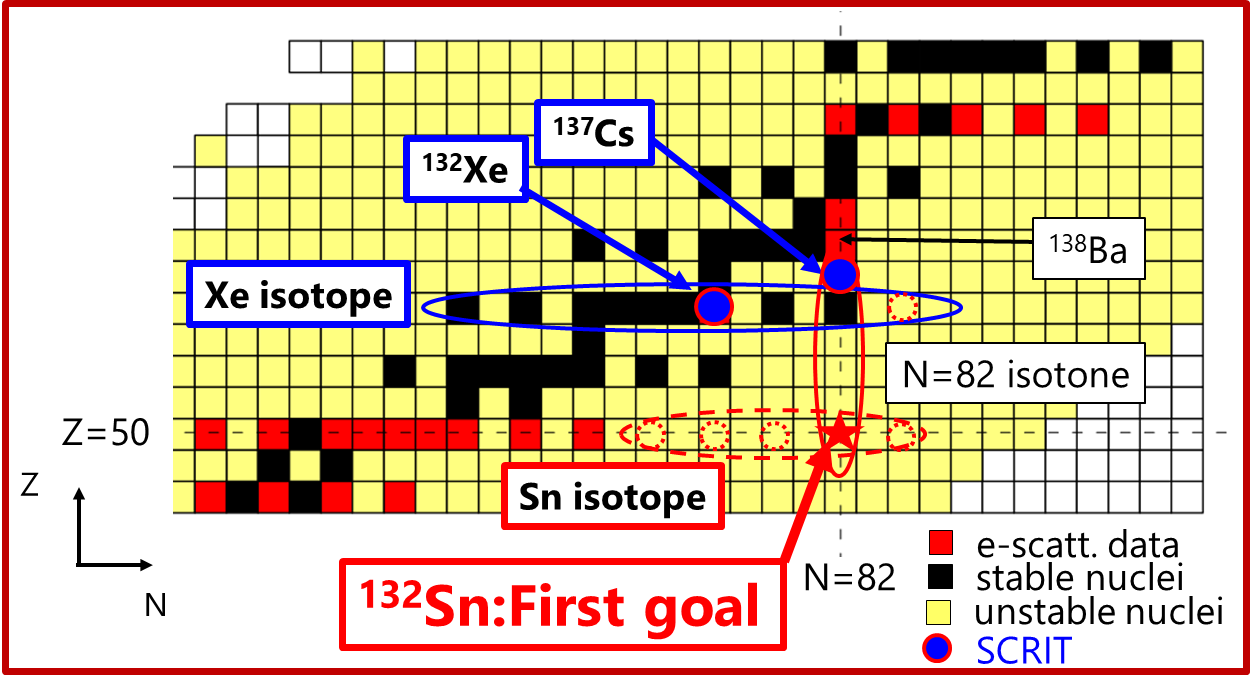 "High intensity RI beam with high power electron beam"
10W beam
ERIS Eff.  5.5%(138Xe) 
       2.0%(132Sn)
       5.5% (137Cs)
15
[Speaker Notes: Next topic is future plan.
This is nuclear chart around Z=50.
Nuclei for which  electron scattering data are available are indicated by red squares.
At the SCRIT facility, data for 132Xe and 137Cs were obtained.
132Sn is a symbolic nuclei due to the double magic number,
therefore, 132Sn is a first goal of the SCRIT project.
In addition, isotope dependence and isotone dependence are interesting subjects to study details of nuclear structure.
To perform these experiments, High intensity RI beam with high power, almost 1kW, electron beam is needed.

This figure shows rates of Sn and Xe isotopes at ERIS, and corresponding luminosity.
At the present power, 10W, rate of 132Sn is 10^6 ions/sec. After upgrading to 1kW beam, the rate of 132Sn reaches over 10^8 ions and luminosity becomes 10^27, and we can conduct electron scattering.]
Towards the supply of high intensity RI beams
1. Upgrading of e-beam driver
Improvement items for 1～2 kW e-beam
Upgrading of RTM has been already started.
High frequency (～ 10 Hz  ～ 100 Hz)
High peak current (～ 0.5 mA  ～ 2.5 mA)
Long pulse width (～ 5 μs  ～ 10 μs)
New klystron system
New injection line...
2. Upgrading of ERIS
EBGP type ion source
Improvement of overall efficiency
    Uranium carbide target  Nano material
    More efficient structure of ion source
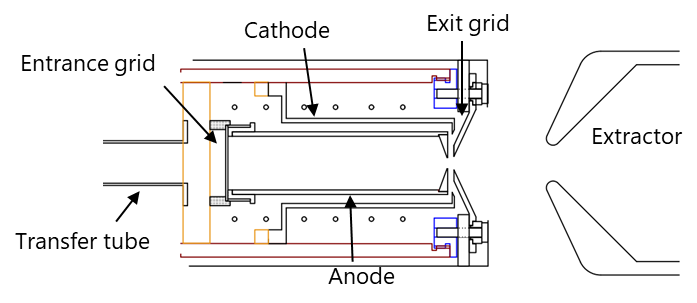 Improvement of RI separation
Isobar separation  Iimura-san's talk&Matsubara-san’s poster
3. High-power e-beam operation
Shielding
Maintenance scenario
Target operation
16
[Speaker Notes: Towards the supply of high intensity RI beams,
several subjects are considered.
First subject is upgrading of electron beam driver.
To achieve 1or 2kW e-beam, these improvements are needed.
high frequency, high peak current, and long pulse width of electron beam Upgrading of e-beam driver has been already started.
Second subject is upgrading of ERIS.
To improve the overall efficiency, uranium carbide target using nano material is considered, and 
More efficient structure of ion source are planed, for example EBGP type ion source as shown here.
Concerning improvement of RI separation, especially isobar separation,
IImura-san's talk.
Third subject is high-power e-beam operation.
Shielding, maintenance scenario, and target operation are important tasks.
I would like show you more details of these tasks.]
Shielding
Items for consideration in shielding
Radiation level for outside of controlled area
Prevent of radioactivation for electronics and devices
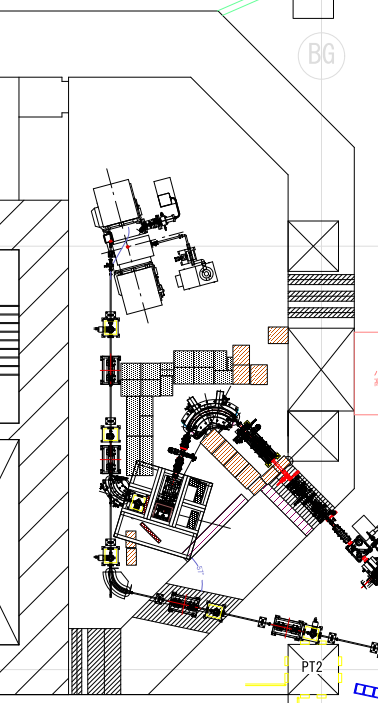 Additional shield
Phits calculation (±5mm from beam plane)
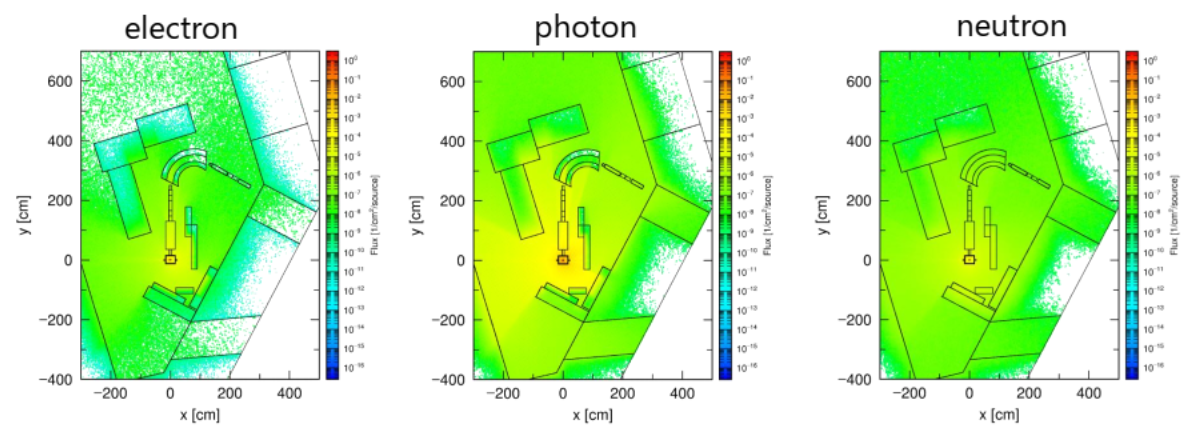 Evaluation of radiation level
Enhancement of  shielding
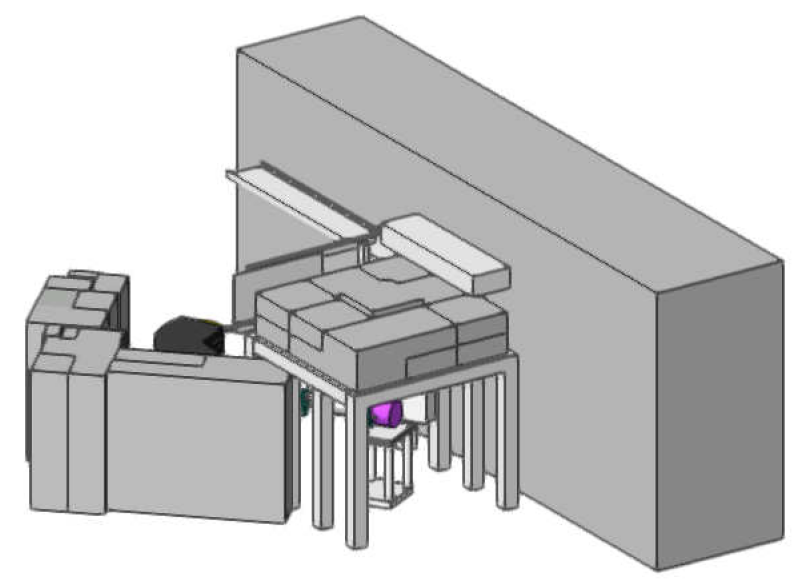 Ceiling shield for ion source
Concreate: 2.4x2.4x0.6m3
Pb block: 0.8x0.8x0.1m3
17
[Speaker Notes: Concerning shielding, we must the consider radiation level for outside of controlled area, and prevent of radioactivation for electronics and devices.
To evaluate radiation level, phits calculation was performed.
From these results, the enhancement of shielding is considered.
This is the concept of the additional shielding around ion source.
and Red blocks are also additional concreate blocks.]
Maintenance scenario
Measured data: 20 cm from target with 20W
 ～50 μSv/h after 2 weeks
2.5 mSv/h after 2 weeks @ 1kW
< 20 μSv/h after 2 years...
Residual radiation from target
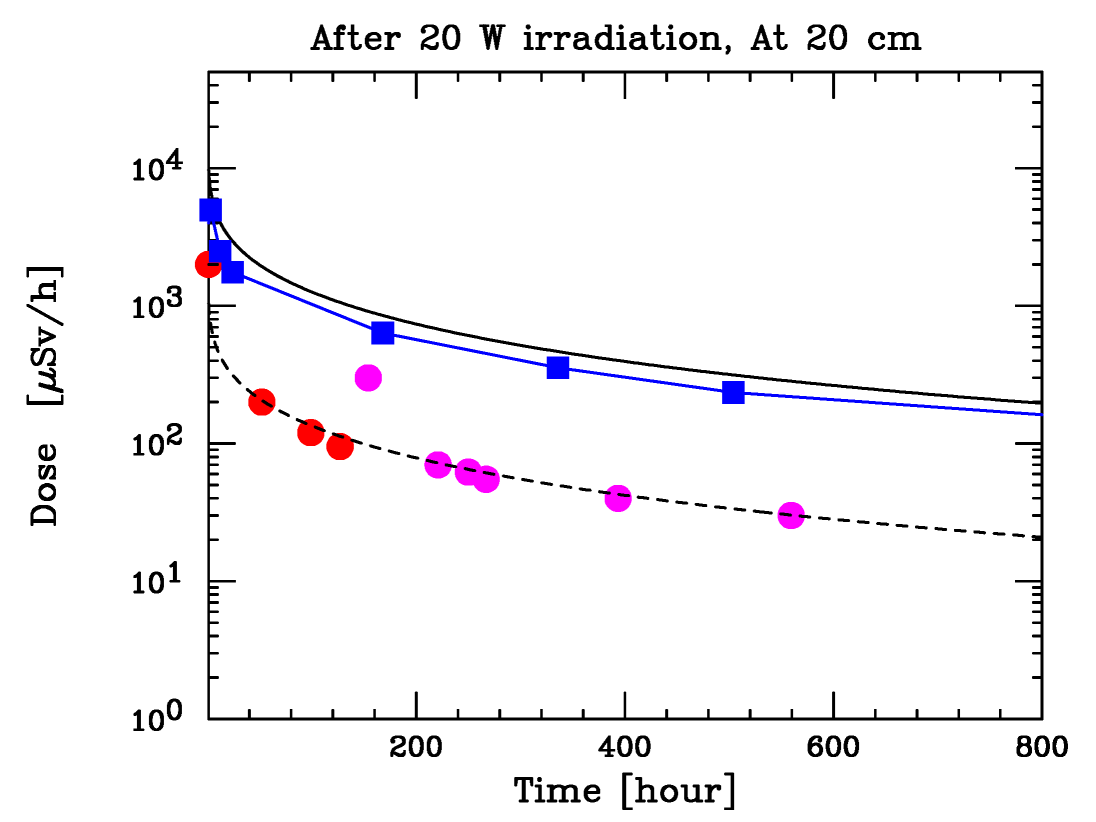 Calculation  10 times larger
                        Estimation of various locations
J.R.Lamarsh, Introduction to Nuclear Reactor Theory(1974)133.
×0.1
Waiting time for work: several weeks
Phits+dchain-sp
Exp. data
 Remote handling system
Higher power(～100 kW) facility
Condition: 20 min. work, 2 mSv/h at 1m
ISAC target module at TRIUMF
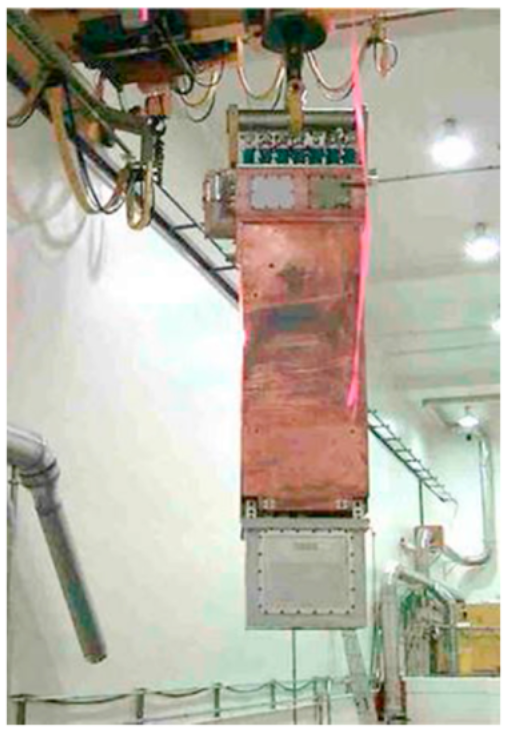 Simpler system than other facilities
G. Minor et al., 
Nuclear Engineering and Technology 53 (2021) 1378
Crane system
Specialized working tools
Preparation of storage space
18
[Speaker Notes: In the maintenance scenario, residual radiation from target is big problem.
We measured the residual level at 20 cm from target.
This figure shows the time dependence of the results.
Red and magenta circles show the measured data.
 Solid line show the empirical estimation. 
Blue squares show results calculated with PHITS, and dchain-sp including the effect of target it self. 
From this results, the residual radiation level was about 50 uSv/h after 2weeks of 20W irradiation. 
In the case of 1kW irradiation, it becomes as 2.5 mSv/h after 2 weeks,
and it takes 2 years to become less than 20 uSv/h.
As a result, in our facility, waiting time for work is assumed as around several weeks.
Then, we consider remote handling system 
with 20min working time at 2.5 mSV/h at a distance of 1m from the target.

This system is more simpler system than other facilities like this system.
Now, we are considering crane system, specialized working tools and preparation of storage space.]
Target operation
Uranium carbide  Carbon nano material
Fast release, Long lifetime
A. Gottberg, NIMB 376 (2016) 8
Problem: Easily oxidization in the air
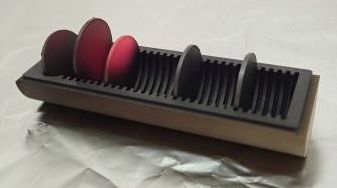 Uranium carbide with graphene
 Oxidization began within a minute of being released in the air.
Present: Small glove box (only target)  Large glove box (Ion source)
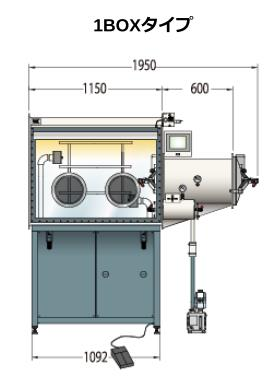 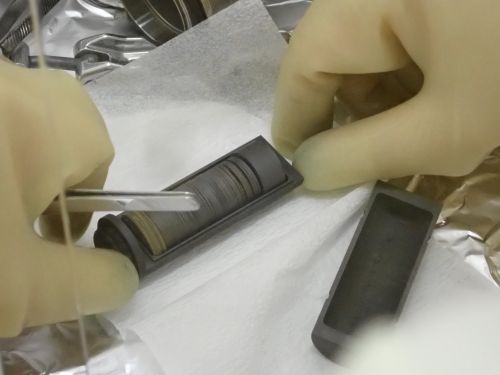 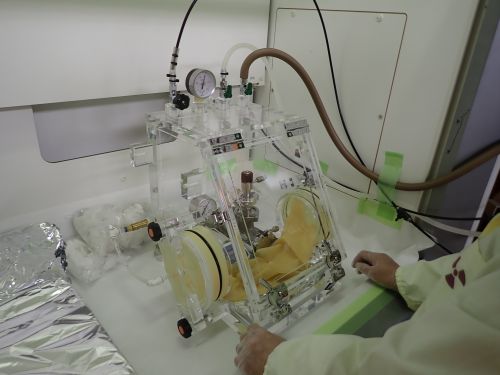 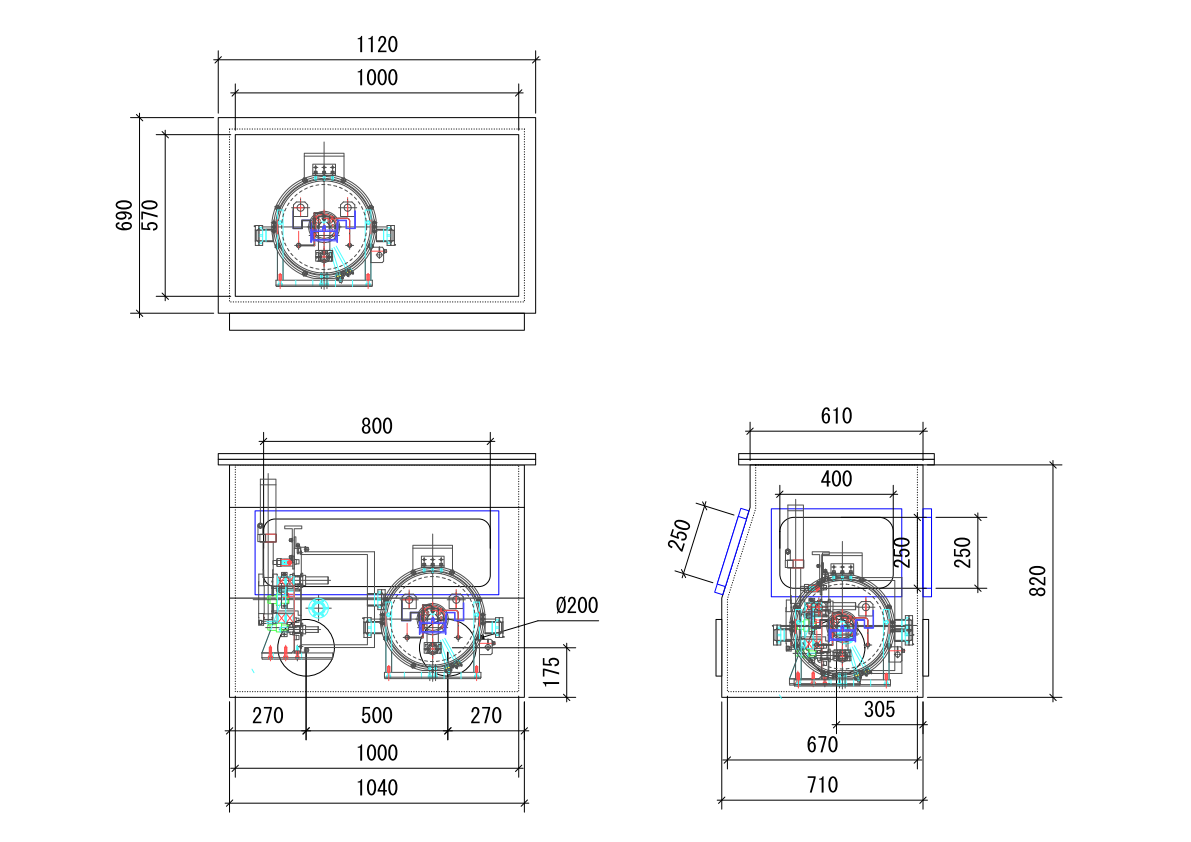 19
[Speaker Notes: Target operation is also important task.
Carbon nano material target is very good material due to fast release and long lifetime as reported in the previous work.
But, problem is easily oxidization in air.
This photograph shows the uranium carbide with graphene oxidized 
within a minutes in the air.
In the present, we use small glove box for only target-related work as shown these photograph.
A large glove box is needed to do chamber-related work and handle safely nano material target.]
Time schedule
2026
2025
2024
RTM Upgrade
Ion source maintenance
132Sn experiment
FRAC update
Shielding & Remote handling
Gradually increasing beam power
Measurements are conducted and responded to on a case-by-case basis.
20
[Speaker Notes: This is rough time scale of upgrade plan.
We will start 132Sn experiment around 2026 or 2027.
Gradually increasing beam power, we will do measurement and respond to on a case-by-case basis.]
Summary
・ERIS at the SCRIT electron scattering facility was constructed   
    and the development has been continued.
・The world’s first electron scattering with online-produced RI
    was successfully conducted.
・The upgrade for high intensity RI beam has been already 
    started.
Electron scattering with 132Sn will be performed soon.
For high power e-beam operation, global collaboration with other ISOL facilities is very important.
21
[Speaker Notes: Let me summarize my talk.
ERIS at the SCRIT electron scattering facility was constructed and the development has been continued.
The world's first electron scattering with online-produced RI was successfully conducted.
The upgrade for high intensity RI beam has been already started.

Then, electron scattering with 132Sn will be performed soon.
and for high power e-beam operation, global collaboration with other ISOL facilities is important.]
SCRIT collaboration
D. Abe1, Y. Abe2, R. Danjyo1, A. Enokizono2 , T. Goke1, M. Hara2 ,Y. Honda1, T. Hori2 , S. Iimura3, S. Ichikawa2 , Y. Ishikura1, K. Ishizaki1, Y. Ito4, K. Kurita3, C. Legris1, Y. Maeda4, Y. Maehara4, R. Obara1, R. Ogawara2 , T. Ohnishi2, 
T. Suda1,2 , M. Tachibana4, T. Tamae1,  K. Tsukada2,4, M. Wakasugi2,4, 
M. Watanabe2, H. Wauke1,2 , T. Yamano3, S. Yoshida4
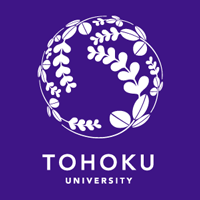 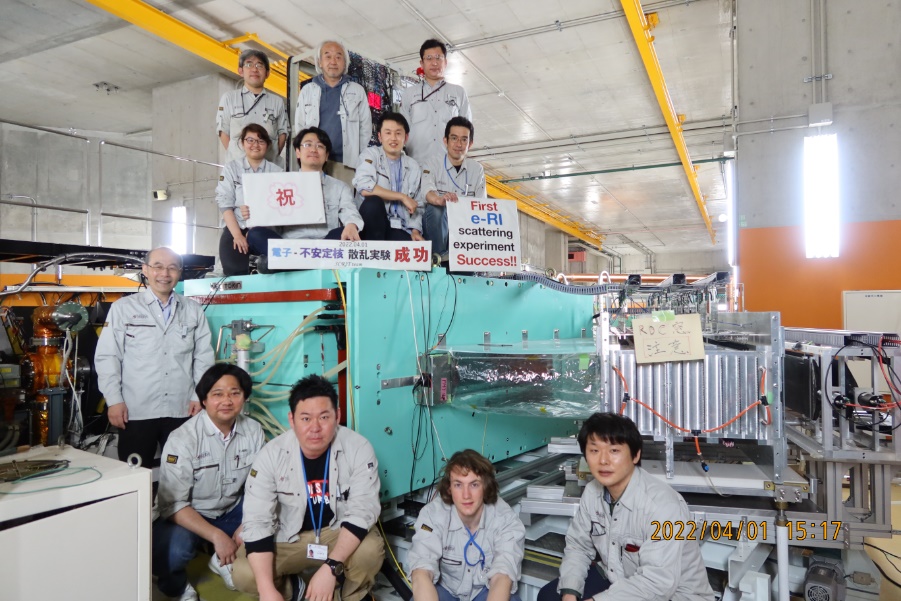 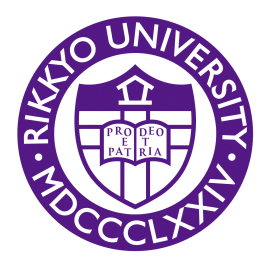 1ELPH Tohoku University, 2RIKEN, Nishina Center, 3Rikkyo University, 4ICR Kyoto University
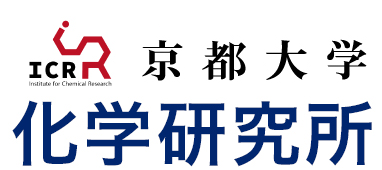 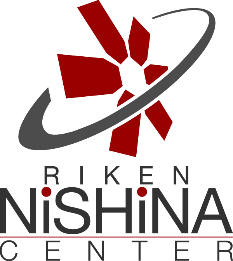 Thank you for your attention!
22
Backups
23
RI
Electron beam-driven RI separator for SCRIT
RI
γ
RI
RI production:  Photo-fission of uranium(238U)
238U
U target
Shower
e-
150MeV
Separation
Photo-fission
γ-ray production
ISOL
Mass separation
Chemical separation
Measured cross section
GEANT4
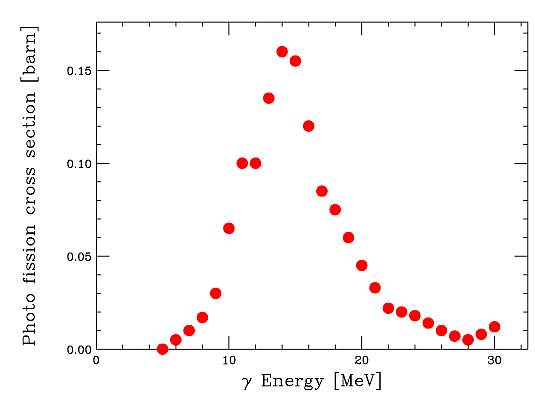 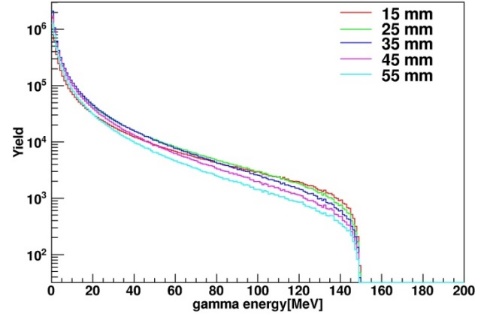 ×
＝
～1011 fissions
(1kW , U 30g)
132Sn ～109 pps
Target production
1) U3O8  powder  Uranyl nitrate solution
2) Impregnation with uranyl nitrate 
         to 20μm graphite grains
     Oxidization under air flow around 500℃
      UO2(NO3)2・2H2O  UO3+NO+NO2+O2+2H2O
3) Reground
4) Disk forming
5) Outgassing at 1000 ℃
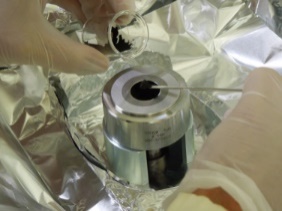 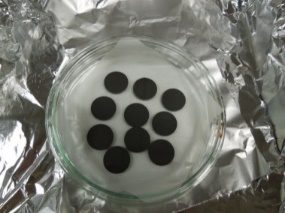 NOx
3)
1)Uranyl nitrate
2)
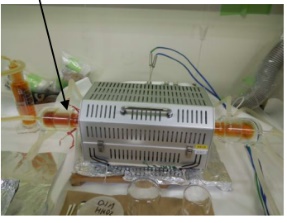 4)
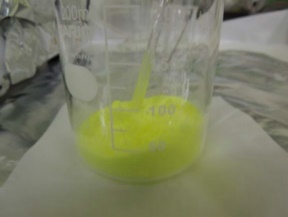 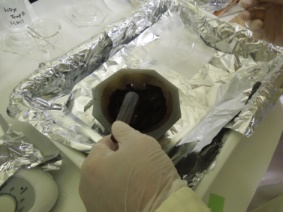 Uranium-oxide-coated carbon disk
Φ20 mm, ～1 mm thickness, U 0.7g, C 0.35 g, 　C/U～10
4) Disk forming
Condition : 180 MPa compression with no binder
Success: Uranyl nitrate solution mixed with graphite powder
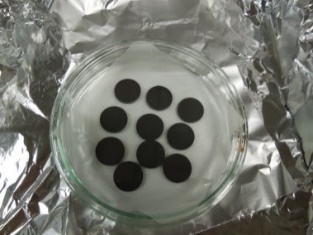 Failure:   UO3 or U3O8 powder mixed with graphite powder
UO3
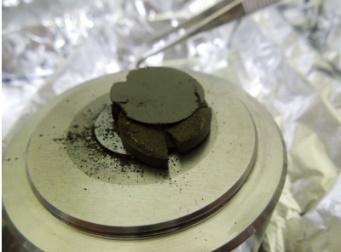 U3O8
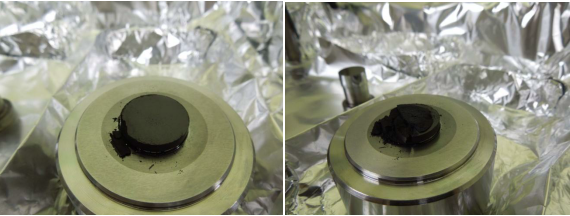 Guess:  NOx bubbles make a poromeric uranium oxide.
  Still under investigation
6) Cartbothermal reduction
Uranium-oxide-coated disk  Uranium carbide disk
UO2 9 g (U 8 g) + C 2.2 g
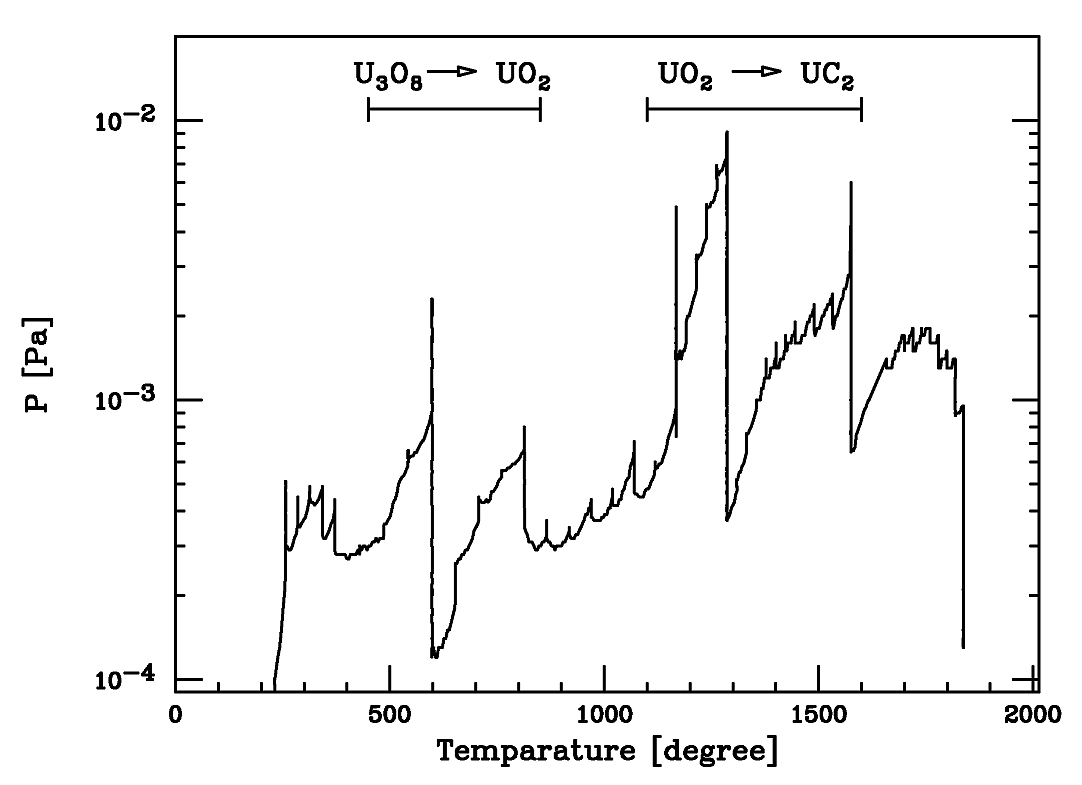 2 h
U3O8 +C  3UO2+CO2  at 600-800℃
2 h
UO2 + 4C  UC2 + 2CO at 1100-1600℃
12 h
Ref. Gmelin handbook Supp. Vol. C12
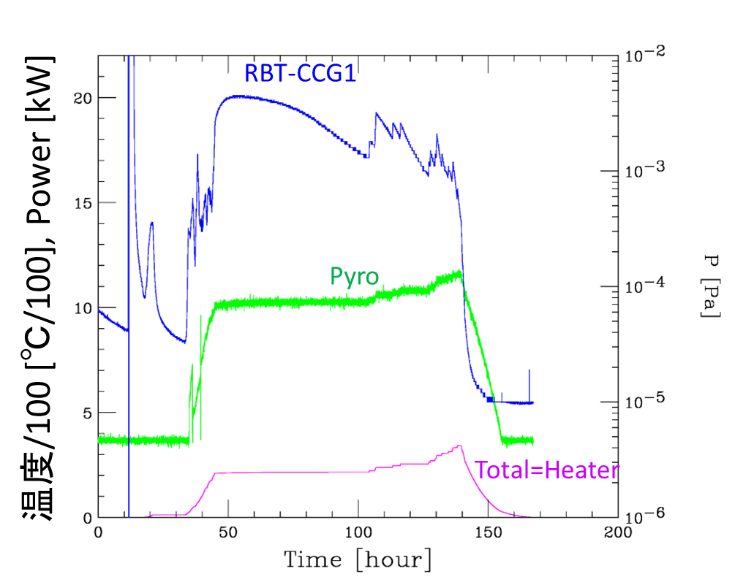 U 15g :  94.5 hours
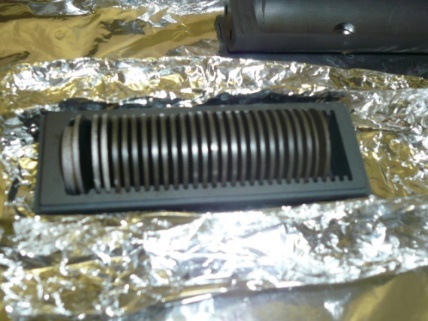 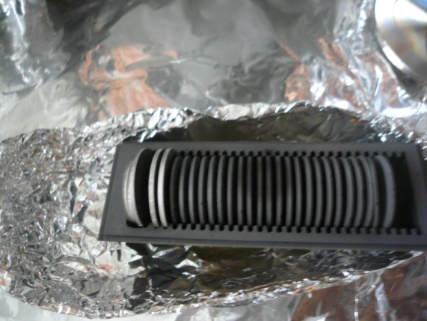 Before
After
Φ 20 mm  18 mm
t 1mm  0.8 mm
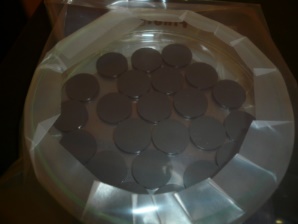 23 disks, Total U 15 g
1 disk: U density :  ～ 3.4 g/cm3
            U 0.7g, C 0.35 g
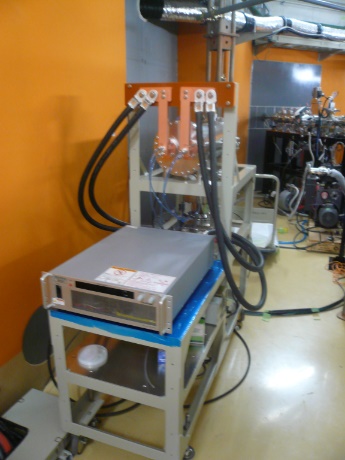 Offline carbothermal-reduction device
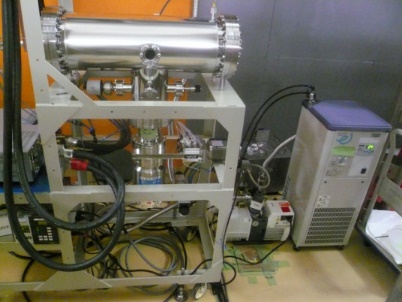 Heater & Cooling water
Control system: NI USB-6001&net USB
FRAC (Fringing RF field activated ion beam compressor)
M. Wakasugi et al., Rev. Sci. Instrum. 89 (2018) 095107.
FRAC converts 1-s DC beam into 500 ms pulse beam
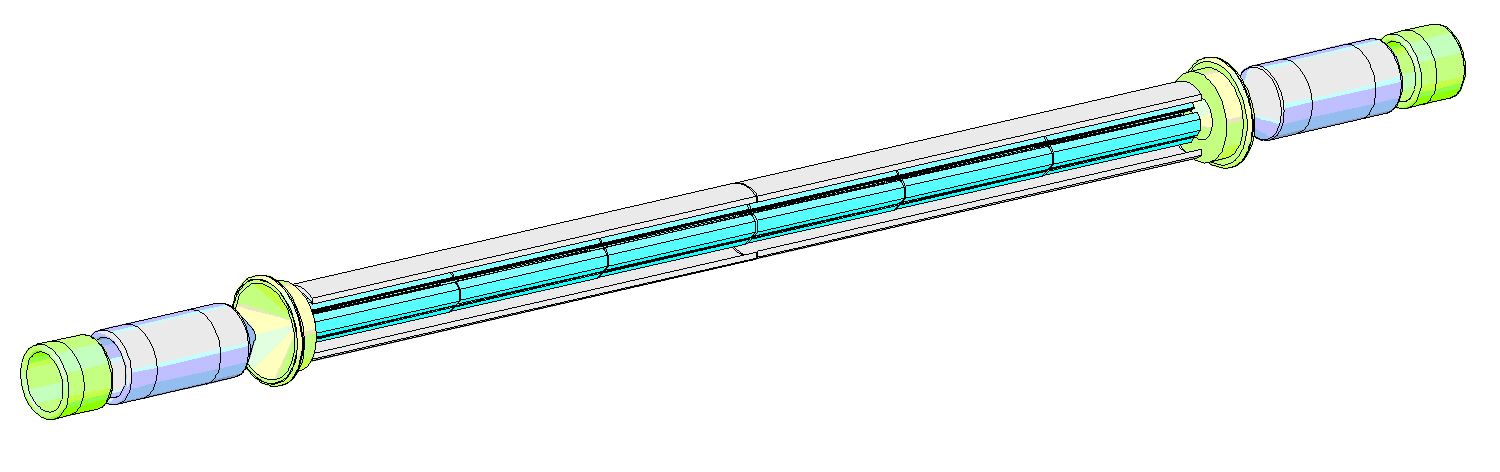 Based on RFQ linear trap
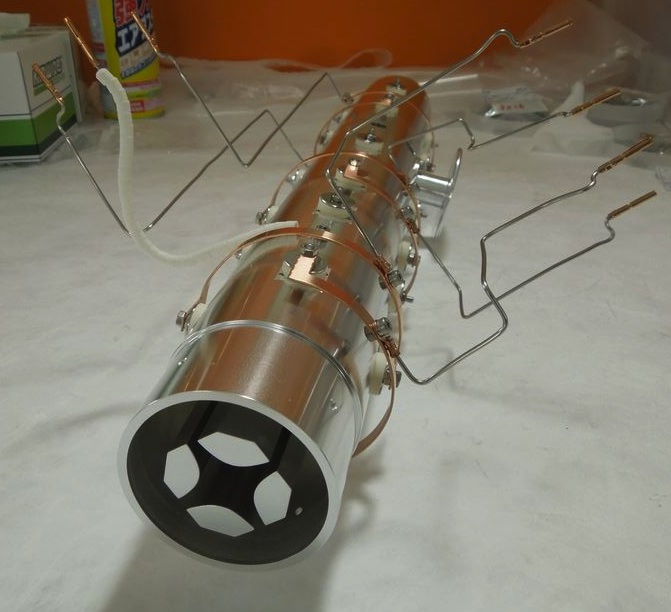 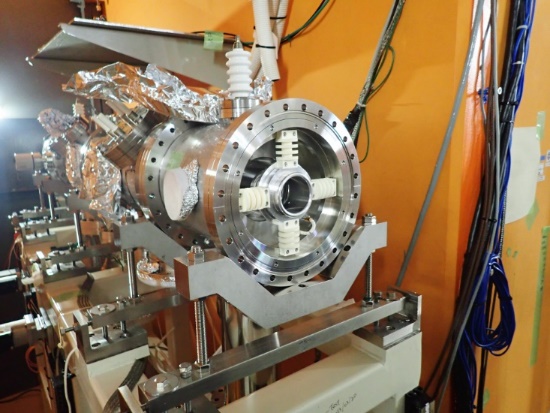 RFQ electrodes
Barrier electrodes
Injection electrode
Einzel lens
950 mm 
16 mmf
0.3~3 MHz
< 500 V
Length 
Bore
Freq.
VRF
Cooling process in FRAC
Low-pressure buffer gas (～10-3 Pa) 
      ・ Accumulation of large number of ions (～108 ions at 0.5 -1Hz)       ・ Fast extraction with in 500 μs
      ・ Large RF amplitude
      ・ SCRIT is operated under high vacuum of 10-8 Pa.
 Long cooling time in FRAC  > 50 ms
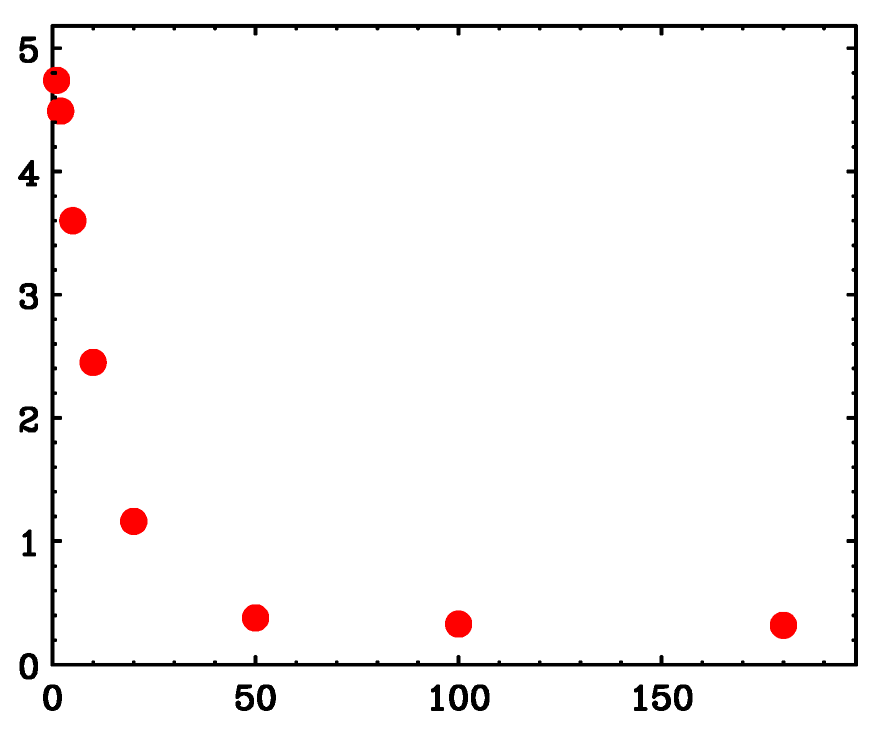 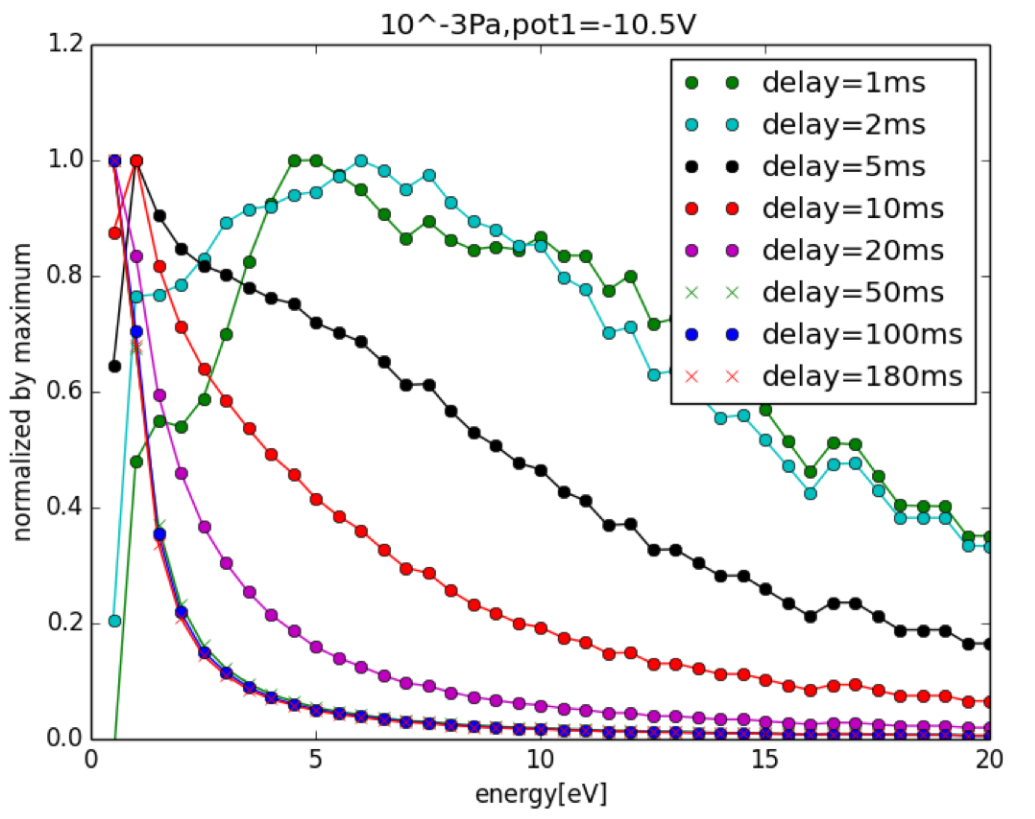 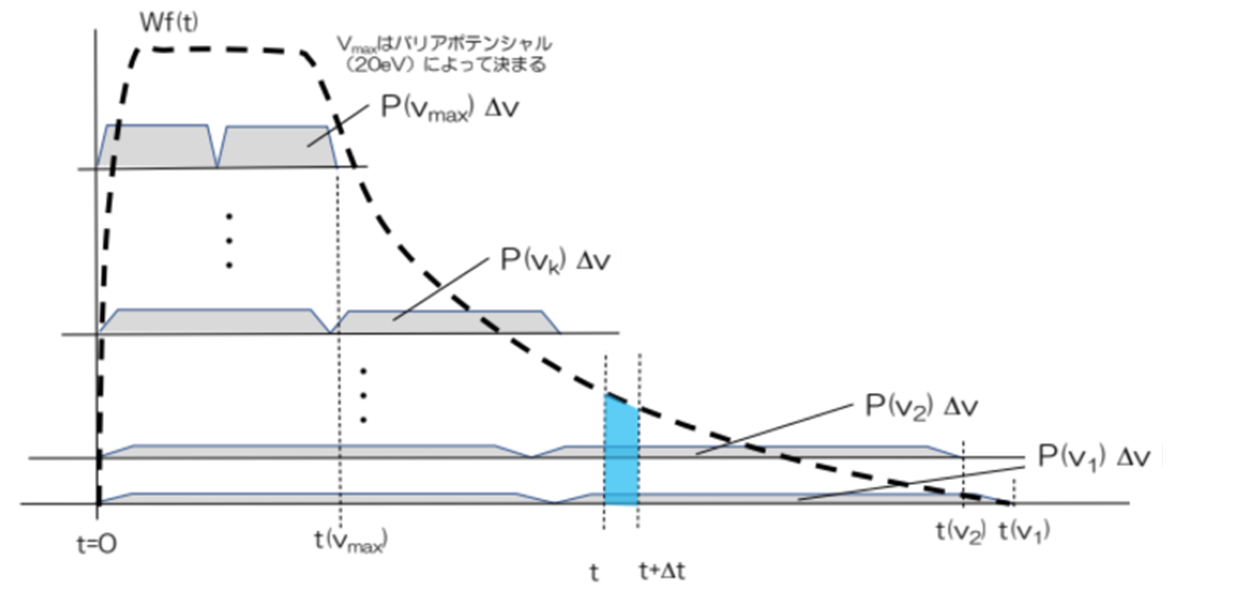 Average energy [eV]
Cooling time [ms]
Isobar selection
・化学分離
R. Kirchner, NIMB204(2003)179.
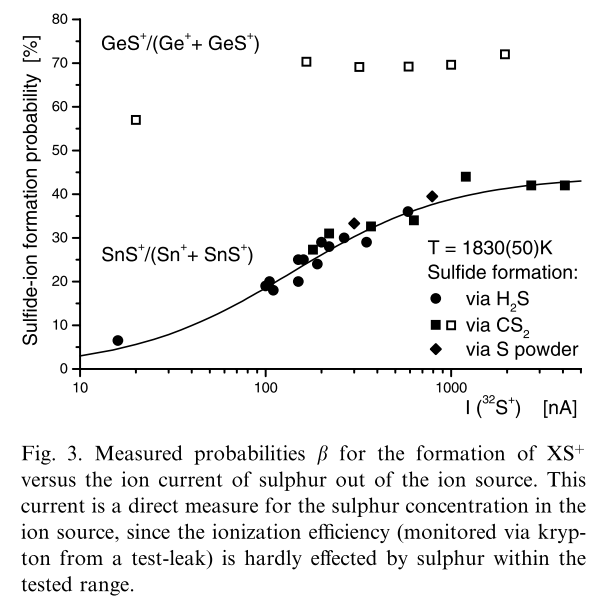 硫化物の利用
　　SnSでの供給
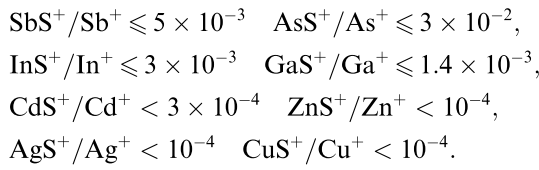 ・高分解能質量分離
MR-TOF などを利用した分離
31
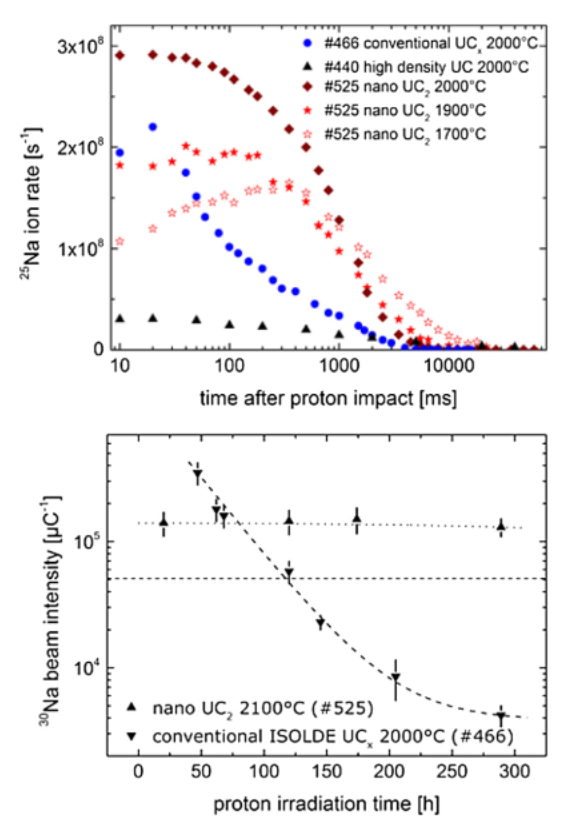 32